Technology: Padlet, Jamboard, Flip, & More!
Collaborative Planning 10/19
Mr. Werth
Padlet
Adding topics, subtopics, and media, and students can add comments and respond collaboratively
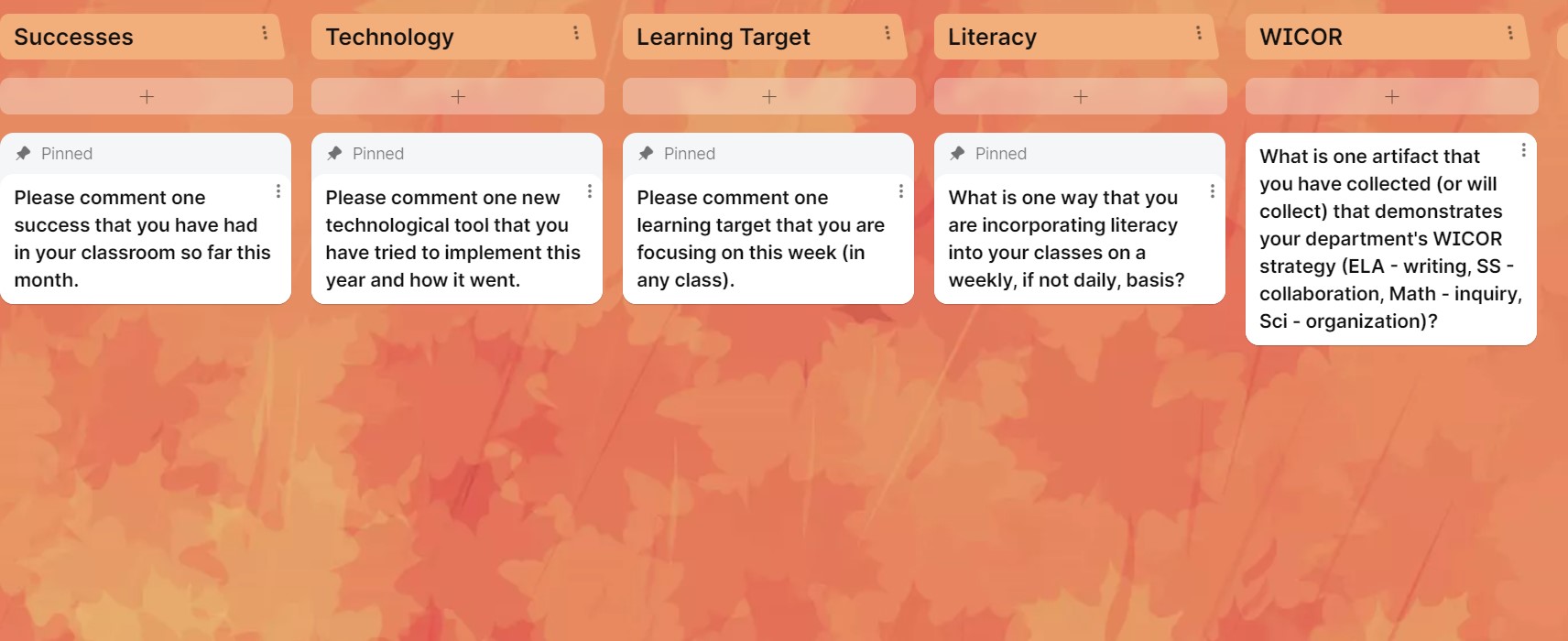 Jamboard
Slides where you can add text and media, and students can add sticky notes to have collaborative conversations
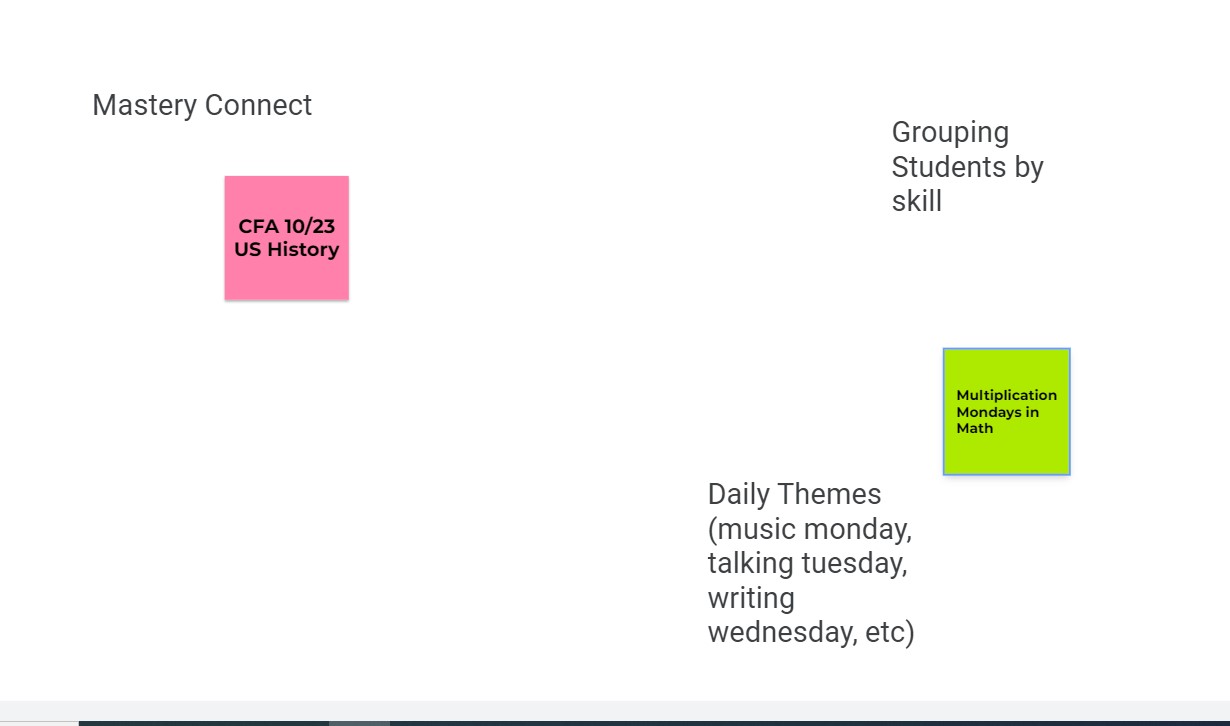 Flipgrid
Teacher posts a topic and content
Students post videos of a predetermined length regarding said topic
Students can respond to one another
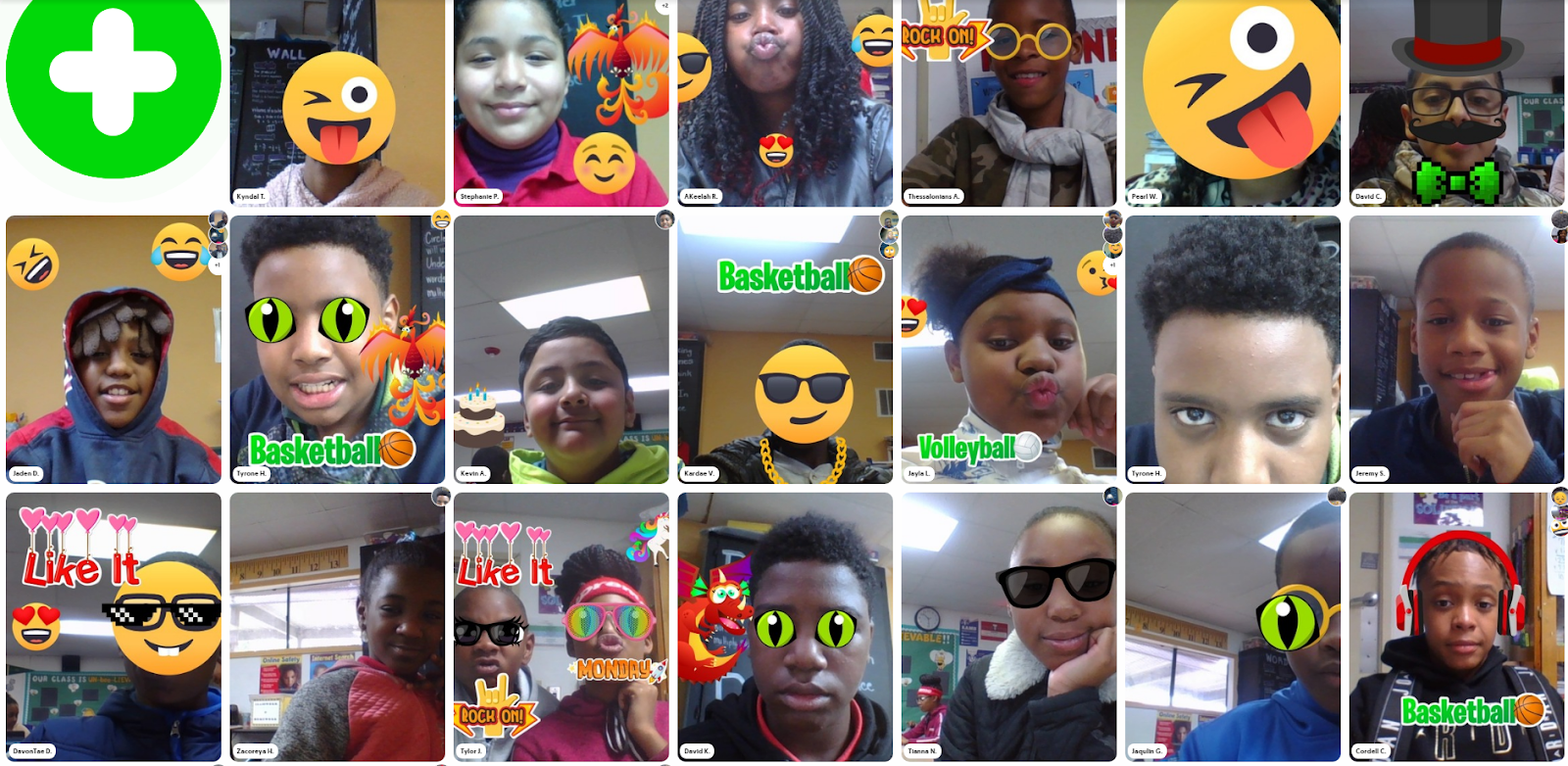